Processamento de Imagem
Prof. Herondino
Sensoriamento Remoto
Para o Canada Centre for Remote Sensing - CCRS (2010), o sensoriamento remoto é a ciência (e em certa medida, a arte) de aquisição de informações sobre a superfície da terra sem que se esteja realmente  em contato com ela.
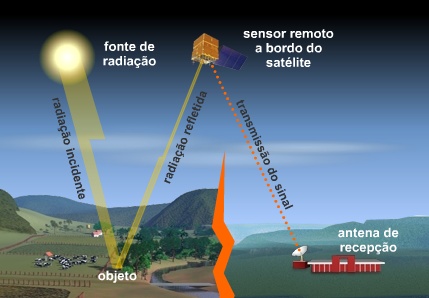 Fonte: (Sausen, Costa e Di, 2005).
Sistemas Sensores
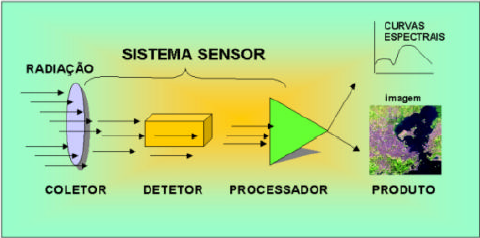 Os sistemas sensores são dispositivos a bordo de satélites capazes de detectar e registrar a radiação eletromagnética e gerar informações que possam ser transformadas em produto passível de interpretações (Moreira, 2005)
Sistema Sensor CCD E HRC-CBERS
CCD - High Resolution CCD Camera  ou Câmara Imageadora de Alta Resolução;
HRC – High Resolution Camera ou Câmara Pancromática de Alta Resolução.
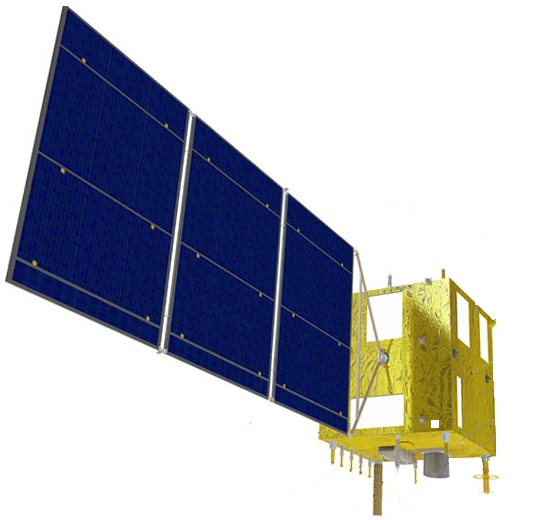 CCD
HRC
Onda Eletromagnética
A radiação eletromagnética consiste na combinação perpendicular de um campo elétrico (E) com um campo magnético (M) que se propaga num movimento ondulatório à velocidade da luz num sentido de propagação (C)
Modelo de  Radiação Eletromagnética      Fonte: (CCRS , 2010)
Espectro eletromagnético
Espectro eletromagnético    Fonte: (Moreira 2, 2009)
Comportamento Espectral
O solo, a vegetação e a água são três dos componentes de maior influencia na análise e reflexão dos espectros eletromagnéticos sobre a superfície terrestre.
Processamento de Imagem
Trata-se de procedimentos computacionais para análise de dados coletados por sistemas sensores que tem a finalidade de agilizar as tarefas manuais realizadas durante a interpretação visual.
Geoprocessamento
“O geoprocessamento é a utilização de técnicas matemáticas e computacionais para tratar objetos ou fenômenos geograficamente identificáveis ou extrair informações desses objetos ou fenômenos” (Moreira, 2005).
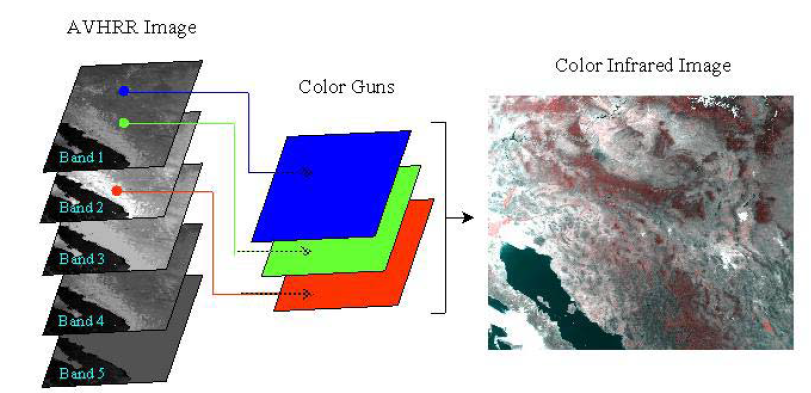 Filtragem da Imagem
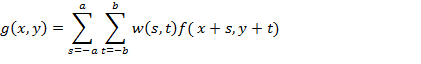 Onde
e
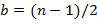 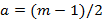 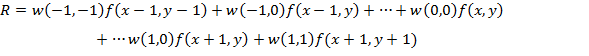 [Speaker Notes: Em geral, a filtragem linear de uma imagem f de tamanho M x N com um filtro de mascara de tamanho m x n  é dada pela expressão.
Os filtros espaciais podem ser classificados em passa-baixa, passa-alta ou passa-banda(faixa).]
Contraste
Aplicação de contraste sobre imagem escura          Fonte:  (Jähne, 2002)
Para
e    para
têm-se
têm-se
[Speaker Notes: a imagem é escura e de baixo contraste (Fig.19-a). O histograma (Fig.19-b) mostra que a imagem contém apenas poucos valores e em valores baixos de cinza. (Operação) O Histograma na Fig. 19-d mostra que a resolução dos valores de cinza ainda é o mesmo.]
B
(1,1,1)
(0,0,0)
G
R
Modelo RGB
Cubo unitário, os valores  R, G e B estão no intervalo [0,1]     
 Fonte:  (Gonzalez e Woods, 2003).
Modelo IHS
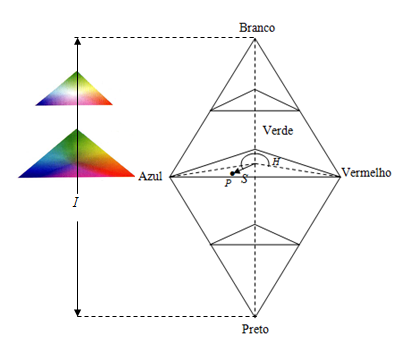 Triângulo de Cores IHS         
Fonte: (Gonzalez e Woods, 2003)
Se H=0o, a cor é vermelha, quando H=60o a cor é amarela, sendo H=120o a cor é verde.

A saturação S, do ponto de cor P é o grau que a cor não diluída sendo proporcional à distância P ao centro do triângulo.
Sólido de cores IHS  (Gonzalez e Woods, 2001)
Segmentação
Conjunto finito de regiões
                  definido por:



		onde                e
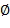 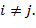 Segmentação Binária
Algoritmo Básico de Limiar:
Buscar todos os pixels          da imagem     . Um elemento de imagem           da imagem segmentada é um pixel do objeto    se                   e um pixel de fundo caso contrário.
Segmentação Binária
(a) Imagem Original. (b) Imagem segmentada a partir do limiar escolhido 
 Fonte: (Sonka, Hlavac e Boyle, 2008)
Bandas do LandSat-TM
Composição Colorida
NDVI = (IR-Red)/(IR+Red)
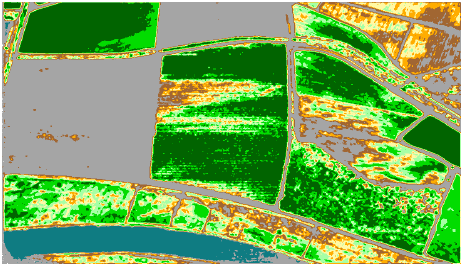 NDVI
Processamento de imagem no SPRING
Usa-se para melhorar o aspecto visual de certas feições estruturais para o analista humano e para fornecer outros subsídios para a sua interpretação, inclusive gerando produtos que possam ser posteriormente submetidos a outros processamentos.

Pode-se dividir o processamento de imagens em:
 pré-processamento, 
realce e 
classificação
Pré-Processamento, realce e classificação
Pré-processamento refere-se ao processamento inicial de dados brutos para calibração radiométrica da imagem, correção de distorções geométricas e remoção de ruído.

Realce visa melhorar a qualidade da imagem, permitindo uma melhor discriminação dos objetos presentes na imagem.

Na classificação são atribuídas classes aos objetos presentes na imagem.
Realce de Contraste
A técnica de realce de contraste tem por objetivo melhorar a qualidade das imagens sob os critérios subjetivos do olho humano.
É normalmente utilizada como uma etapa de pré-processamento para sistemas de reconhecimento de padrões
A cada histograma está associado o contraste da imagem.
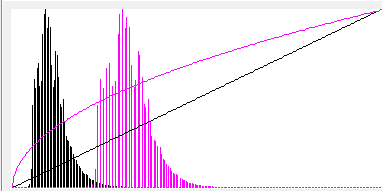 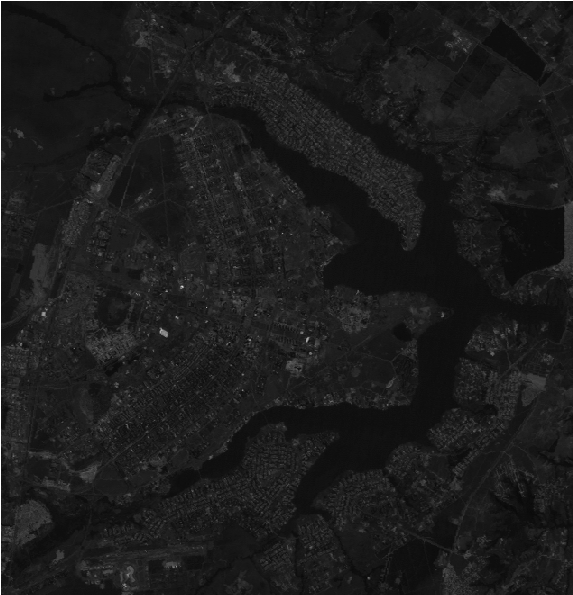 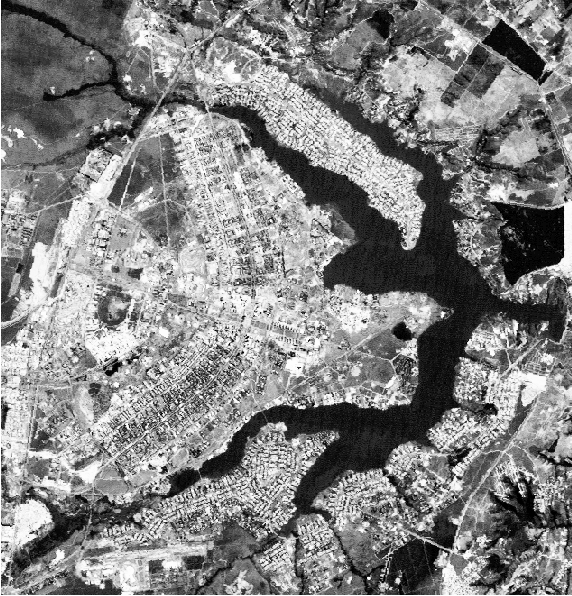 Realce de Contraste
Pode-se fazer um realce de contraste utilizando-se uma função matemática denominada transformação radiométrica. 

Esta função consiste em mapear as variações dentro do intervalo original de tons de cinza, para um outro intervalo desejado e é utilizado para aumentar o contraste de uma imagem, expandindo o intervalo original de níveis de cinza da imagem original.
Realce de Contraste
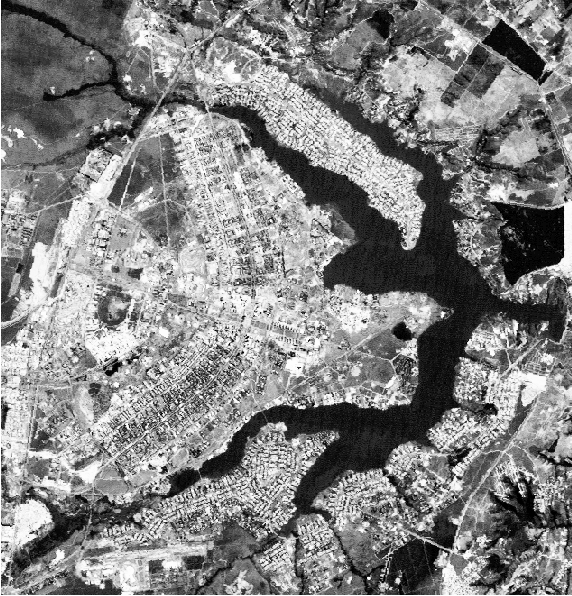 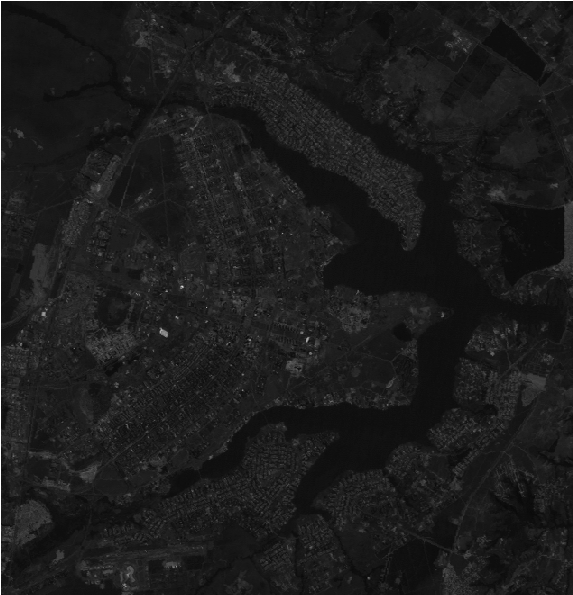 Realce Linear
A função de mapeamento linear pode ser representada por:Y = AX + B
onde:
Y = novo valor de nível de cinza;
X = valor original de nível de cinza;
A = inclinação da reta (tangente do ângulo);
B = fator de incremento, definido pelos limites mínimo e máximo fornecidos pelo usuário.
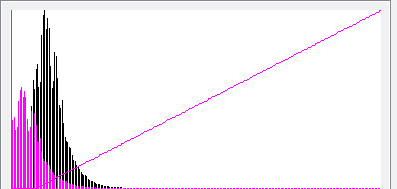 Realce MinMax
A manipulação de histograma pela opção MinMax (Mínimo/Máximo) é idêntica a manipulação de uma curva linear.  A diferença está no momento em que feita a escolha da opção.

O sistema calcula o valor de nível de cinza mínimo e máximo que é ocupado pela imagem original. De posse desses valores é aplicada uma transformação linear onde a base da reta é posicionada no valor mínimo e o topo da reta no valor máximo. Desse modo não haverá perda de informação por "overflow", isto é, todos os níveis de cinza continuarão com o mesmo número de pixels.
Realce RaizQuadrado
Utiliza-se a opção de transformação por raiz quadrada para aumentar o contraste das regiões escuras da imagem original.
Pode ser expresso pela função:onde:
Y = nível de cinza resultante
X = nível de cinza original
A = fator de ajuste para os níveis de saída ficarem entre 0 e 255
Realce Quadrado
Utiliza-se este mapeamento quando se deseja aumentar o contraste de feições claras (altos níveis de cinza da imagem). O aumento de contraste é maior a partir da média do histograma, mesmo havendo um deslocamento geral para a região de níveis mais escuros. 
A função de transformação é dada pela equação:Y = AX2
onde:
X = nível de cinza original
Y = nível de cinza resultante
A = fator de ajuste para os níveis de saída estarem entre 0 e 255
Realce Logarítmico
O mapeamento logarítmico de valores de níveis de cinza é útil para aumento de contraste em feições escuras (valores de cinza baixos).
A função de transformação é expressa pela equação:Y = A log (X + 1)
onde:
Y = novo valor de nível de cinza
X = valor original de nível de cinza
A = fator definido a partir dos limites mínimo e máximo da tabela, para que os valores estejam entre 0 e 255
Realce Negativo
É uma função de mapeamento linear inversa, ou seja, o contraste ocorre de modo que as áreas escuras (baixos valores de nível de cinza) tornam-se claras (altos valores de nível de cinza) e vice-versa.
A função de mapeamento negativa pode ser representada por:Y = - (AX + B)
onde:
Y = novo valor de nível de cinza
X = valor original de nível de cinza
A = inclinação da reta (tangente do ângulo)
B = fator de incremento, definido pelos limites mínimo e máximo fornecidos pelo usuário.
Equalização de Histograma
Consiste em uma transformação não-linear que considera a distribuição acumulativa da imagem original, para gerar uma imagem resultante, cujo histograma será aproximadamente uniforme.
O SPRING apresenta a seguinte função de equalização de histograma:Y = (faxi) . 255           Pt
onde:
faxi = freqüência acumulada para o nível de cinza xi
Pt = população total (número total de "pixels")
Realce por Fatia
A opção fatia (ou fatiamento de níveis de cinza) é uma forma de aumento de contraste cuja operação consiste simplesmente em realçar os pixels cujas intensidades se situam dentro de um intervalo específico (a fatia), isto é, entre um máximo e um mínimo. Consiste na divisão do intervalo total de níveis de cinza de determinadas fatias (ou classes de cores).
Realce por fatia
Fatiamento normal: as fatias são definidas de modo que o intervalo entre cada faixa seja constante.
Fatiamento equidistribuição: o intervalo de níveis de cinza é dividido de modo que cada faixa contenha o mesmo número de pontos.
Fatiamento arco-íris: é o mapeamento de um tom de cinza para uma determinada cor. Baseia-se no fato de que variações de cores são muito mais visíveis ao olho humano do que variações de tons de cinza.
Realce por Edição
Permite a aplicação de uma tabela de transformação radiométrica definida pelo usuário. O seu objetivo é salientar um aspecto específico da imagem que o usuário deseja analisar.
Referência Bibliográfica
GONZALEZ, R. C.; WOODS, R. E. Digital Image Processing. 2a. Edition. ed. New Jersey: Prentice Hall, 2001.
INPE. Tutorial de Geoprocessamento disponível em http://www.dpi.inpe.br/spring/portugues/tutorial/introducao_pro.html. Acesso em 05/02/2014.
CCRS - CANADA CENTRE FOR REMOTE SENSING (Canada). Canada. Tutorial: Fundamentals of Remote Sensing: Introduction What is Remote Sensing?. Natural Resources Canada. Disponivel em: <http://www.ccrs.nrcan.gc.ca/resource/tutor/fundam/chapter1/01_e.php>. Acesso em: 25maio 2011
SAUSEN, T. M.; COSTA, S. M. D.; DI, M. A. C. Projeto Educa SeRe III - Atlas de Ecosssistemas da America do Sul e Antartica. XII Simpósio Brasileiro de Sensoriamento Remoto, Goiania, 16-21 Abril 2005. 1345-1352